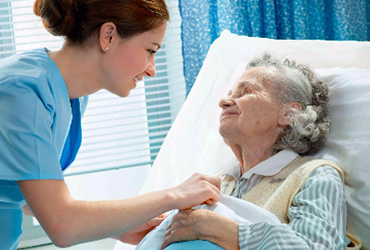 Pomoć pri tjelesnoj aktivnosti
Šibenik, 13.12.2021., Snežana Žaja, bacc.med.techn., savjetnica
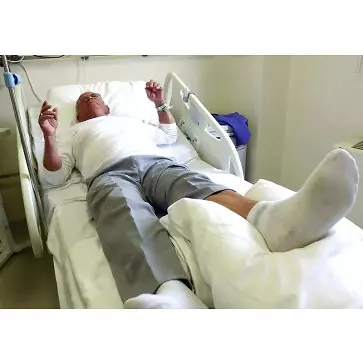 Tromboza, tromboflebitis
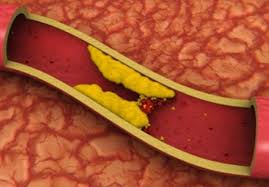 8.12.2021.
Ishodi učenja:
8.12.2021.
Ponovimo….
8.12.2021.
Šibenik                                                                                                                                        Snežana Žaja, bacc.med.tech, savjetnica
….Ponovimo
9.12.2021.
Ključne riječi:
Tromboza – proces zgrušavanja krvi u krvnoj žili
Tromb – solidna tvorba formirana od elemenata krvi (trombociti, fibrini, eritrociti)
Flebitis – upala stjenke vene uzrokovana infekcijom, mehaničkim ili kemijskim oštećenjem
Flebotromboza – ugrušak krvi unutar vene, pričvršćen uz stjenku koji djelomično ili potpuno obliterira njen lumen
Tromboflebitis = flebotromboza + flebitis
Embolus – otkinuti dio tromba (može biti i mjehurić zraka, masne stanice) nošen cirkulacijom
8.12.2021.
Kako nastaje …. tromboza
TROMB+ FLEBOTROMBOZA
TROMBOCITI
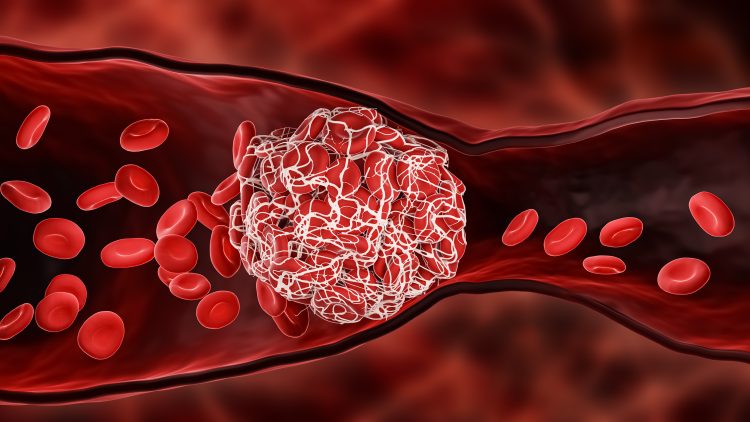 FIBRINI
ERITROCITI
8.12.2021.
Kako nastaje …. tromboza
9.12.2021.
Uzroci nastanka…… tromboze
Usporene cirkulacije - zbog bolesti koja zahtijeva dugotrajno mirovanje u krevetu
(poslijeoperacijska, poslijeporođajna stanja, imobilizacija, nemoć, cor decomp……..)
Izravna oštećenja venskog endotela
(mehaničkim, kemijskim, električnim ili toplinskim agensima)
Povećane koagulabilnosti krvi
(poslije kirurških zahvata, poroda)
8.12.2021.
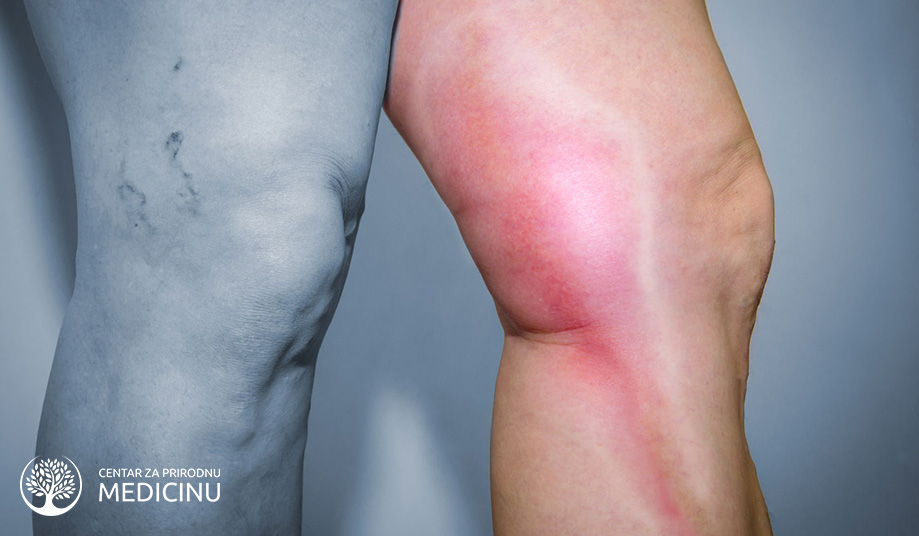 Promotrimo….
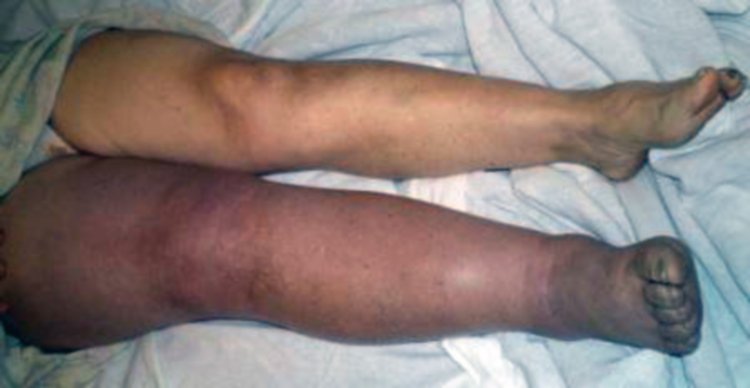 8.12.2021.
Mjere za sprečavanje flebotromboze, tromboflebitisa i plućne embolije
Pasivne ili aktivne vježbe donjih ekstremiteta
Vježbe dubokog disanja
Pravilan položaj i često mijenjanje položaja u krevetu
Redovito održavanje osobne higijene
Redovita masaža
Ležanje na leđima s povišenim nogama
Stavljanje elastičnog zavoja ili čarapa kod bolesnika s proširenim venama (prije operacije i 1. ustajanja)
Što ranije ustajanje iz kreveta (operacija, porod)
8.12.2021.
Znakovi i simptomi tromboze vena
bol  na mjestu tromboze
(stražnji dio potkoljenice, unutarnji dio natkoljenice)
 otvrdnuće trombozirane vene
crvena, sjajna i napeta koža
(tromboflebitis!!!!)
plućna  embolija – kod prvog ustajanja ili kod defekacije !!!!
(iznenadna slabost, iznenadna tahikardija ili gubitak C/p, blijeda i oznojena koža, nemir, bol u prsima, kašalj i  iskašljavanje krvi)
8.12.2021.
Zadaće sestre u bolesnika s trombozom vena
potpuno mirovanje u krevetu (10-tak dana)-smjestiti ga u odgovarajući položaj
 osobna higijena u krevetu (bez naprezanja)
 obavljanje fizioloških potreba u krevetu (defekacija!!)
 zabranjeno je provoditi vježbe (aktivne, pasivne) ekstremiteta!!
 zabranjena masaža ekstremiteta!!
 bolesni ekstremitet  staviti u povišen položaj, s hladnim  oblogama
hidracija
 davati ordiniranu terapiju
8.12.2021.
Bolesnik Mate Marković leži na odjelu neurologije sa utvrđenim blažim moždanim udarom. Bolesnik je pri svijesti je, nepokretan.  Za vrijeme  provođenja jutarnje osobne higijene, bolesnik se žalio na bol, nesanicu i žeđ. Medicinska sestra  mu je odmah izmjerila  tjelesnu temperaturu aksilarno (38.5°C ), puls (110/min) i arterijski krvni tlak (170/100 mmHg).  Promatranjem bolesnika sestra je primijetila da mu je lijeva potkoljenica natečena, koža crvena i sjajna 
    Sve upućuje na tromboflebitis.
Prikaz slučaja
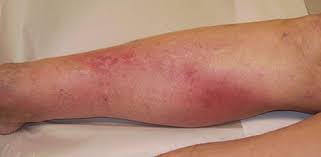 8.12.2021.
Zadatak
8.12.2021.
1
1
1
1
1
2
2
2
2
2
3
3
3
3
4
5
6
8.12.2021.
Ponovimo…….
Što je tromboza?
Kako nastaje tromboza?
Što je to tromboflebitis?
Koji su znakovi i simptomi tromboflebitisa?
Koje su zadaće sestre u sprečavanju tromboze?
Koje su zadaće sestre kod tromboflebitisa?
Koja je najteža komplikacija tromboze?
8.12.2021.
Evaluacijski listić